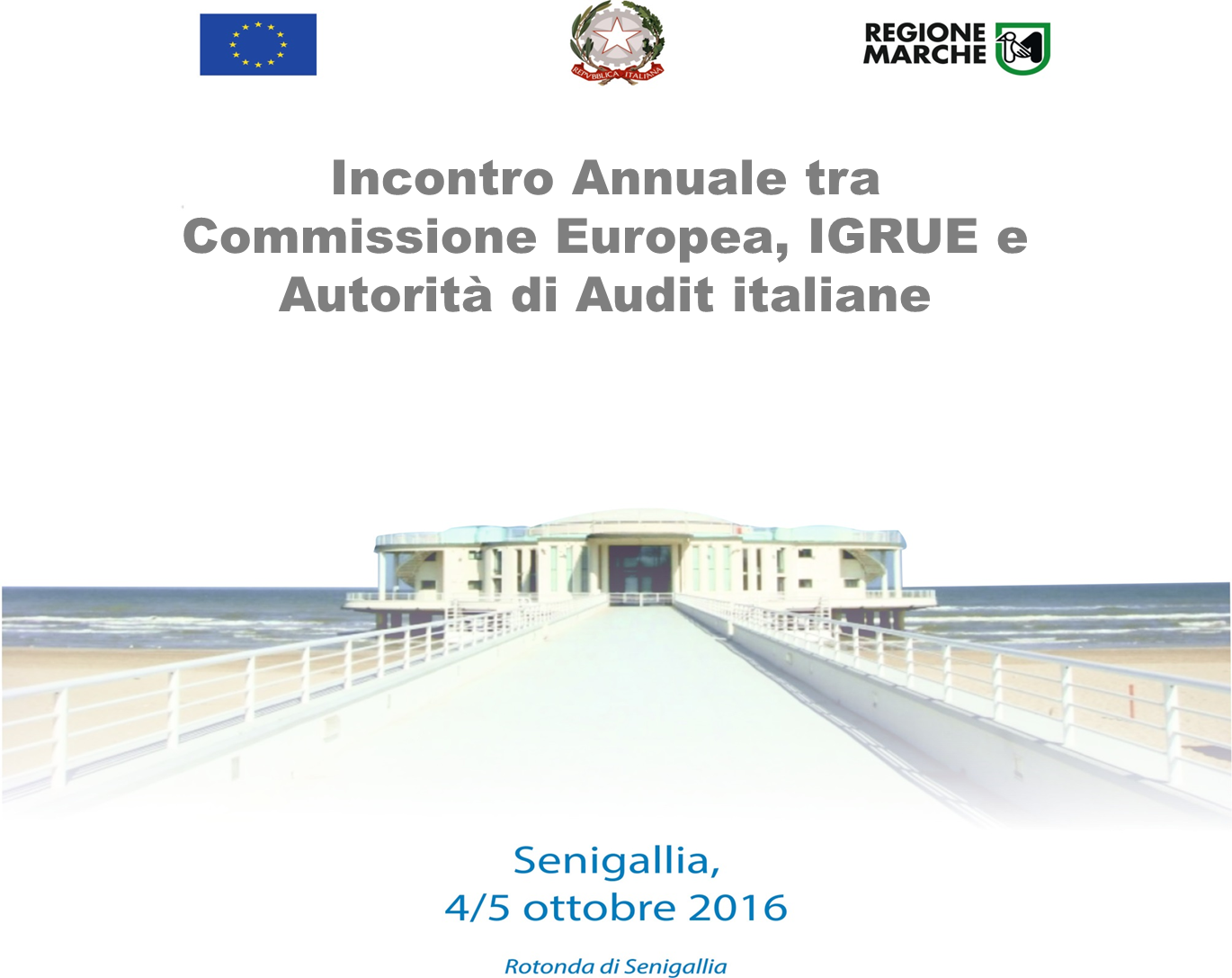 Quesiti sulla chiusura degli strumenti di ingegneria finanziaria
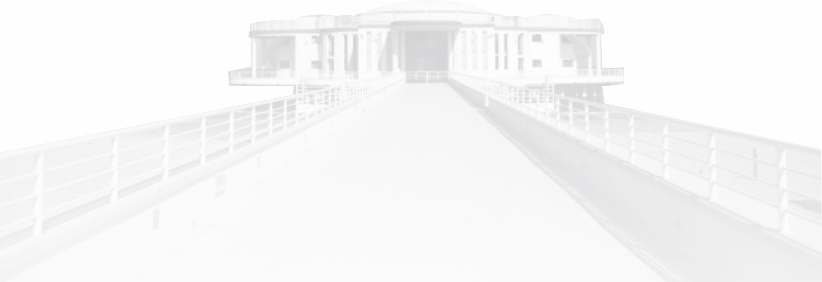 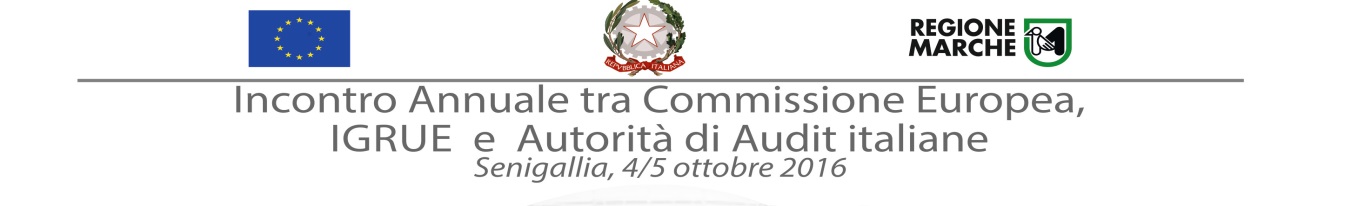 Quesito 1 
 Applicazione del paragrafo 6 dell’art. 78 del Reg. (CE) 1083/2006
Il dubbio riguarda l’ammissibilità finale della spesa sui fondi di garanzia
Si chiede alla Commissione:

se l’interpretazione possibile dell’articolo 78, paragrafo 6 del regolamento 1083/2006 sia quella ancorata al suo senso letterale, sicché la spesa rendicontabile per ciascun Fondo di garanzia corrisponde all’ammontare delle garanzie concesse
 oppure
 sia riferito a quanto previsto nella nota COCOF dell’8 febbraio 2012, ovvero all’accantonamento praticabile e in tal caso come si deve valutare la congruità di detto accantonamento
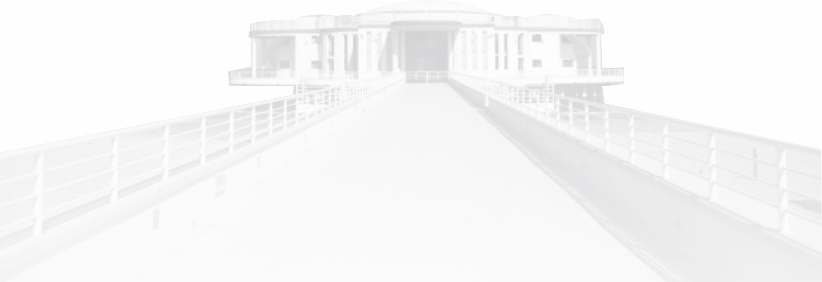 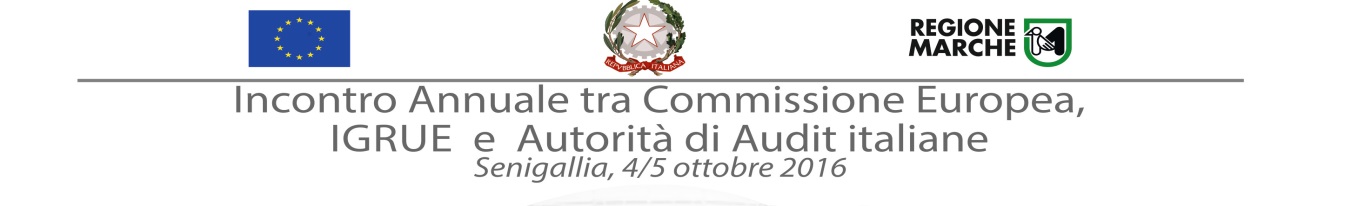 Quesito 2 
 Concetto di rotatività e performance dei fondi
Il dubbio riguarda le conseguenze del mancato raggiungimento del target del  moltiplicatore previsto
Si chiede alla Commissione:

quali effetti abbia il mancato raggiungimento del moltiplicatore previsto dagli accordi di finanziamento stipulati in ciascuna Regione, ai fini del calcolo della dotazione finale del fondo, nel caso in cui il fondo abbia comunque ruotato anche se in misura inferiore rispetto alle previsioni effettuate dalla Autorità di gestione
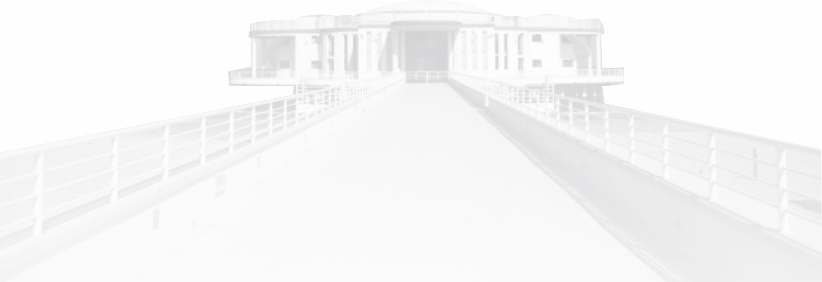 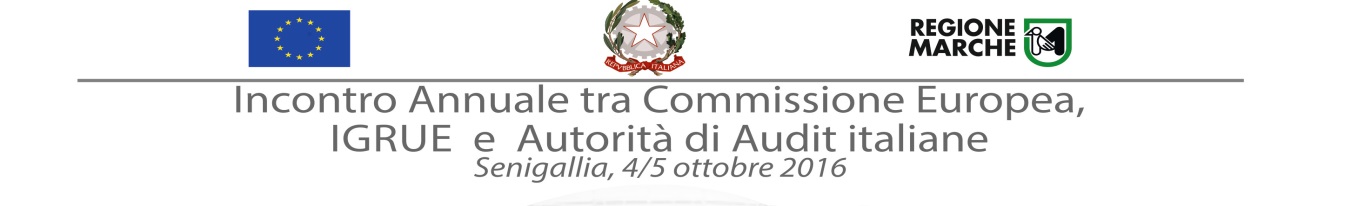 Quesito 3 
Verifica delle autocertificazioni
Il dubbio riguarda l’applicazione della normativa sull’autocertificazione e la richiesta della Commissione di effettuare i controlli sul 100% dei beneficiari finali
Si chiede alla Commissione:

di voler quantificare una adeguata verifica campionaria nel rispetto di quanto previsto dalla normativa nazionale di riferimento.
l’esistenza di eventuali best practice in altre parti d’Europa per valutare la loro bontà e la loro praticità di utilizzo nel territorio nazionale.